Tiết 37
Bài toán liên quan đến 
phép cộng, phép trừ (tiếp theo)
KHỞI ĐỘNG
TRÒ CHƠI ĐỐ BẠN
Tớ có 8 hình vuông. Đố bạn lấy được số hình vuông ít hơn của tớ 2 hình vuông.
Tớ sẽ lấy 6 hình vuông
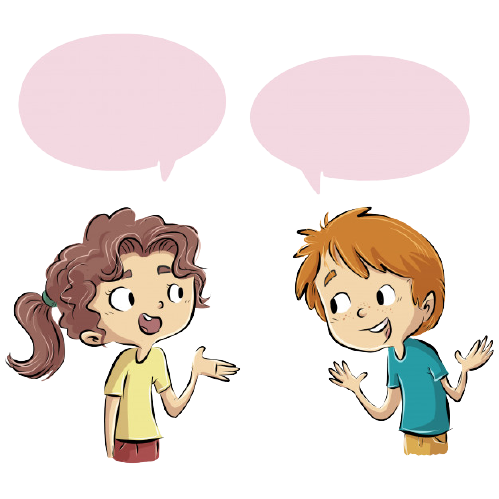 Hãy so sánh 
số bông hoa của tổ Bốn và tổ Hai.
Số bông hoa của 
tổ Bốn ít hơn số bông hoa của tổ Hai.
BẢNG THI ĐUA
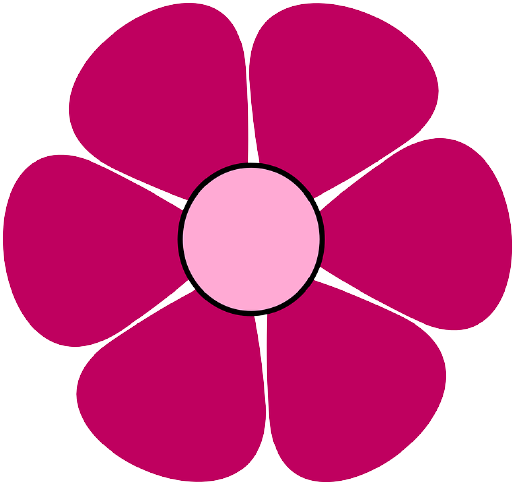 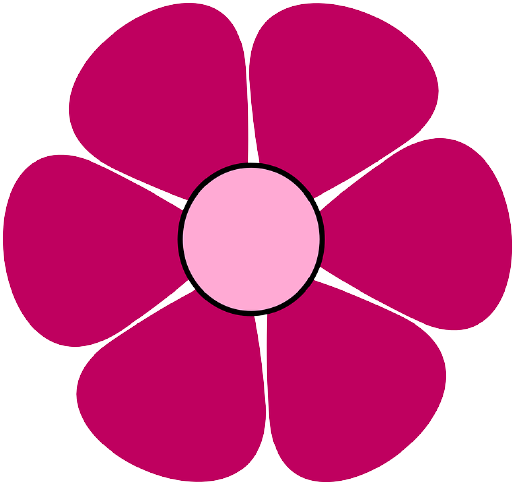 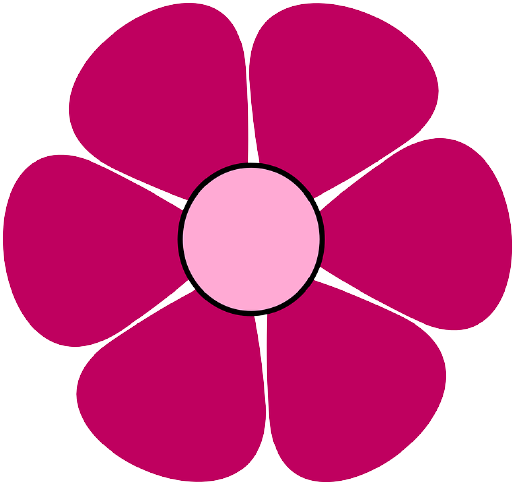 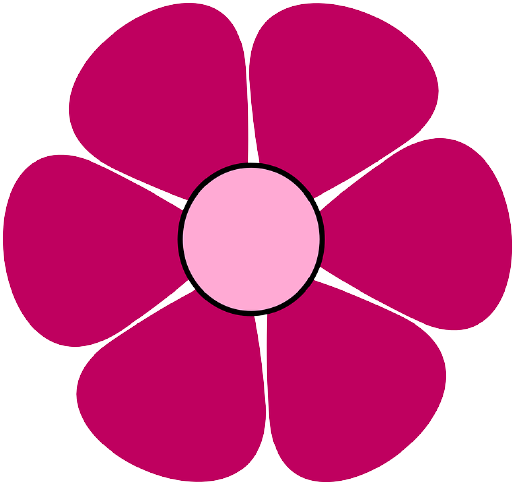 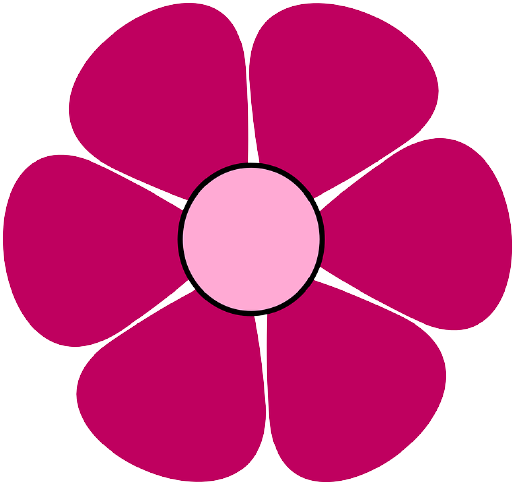 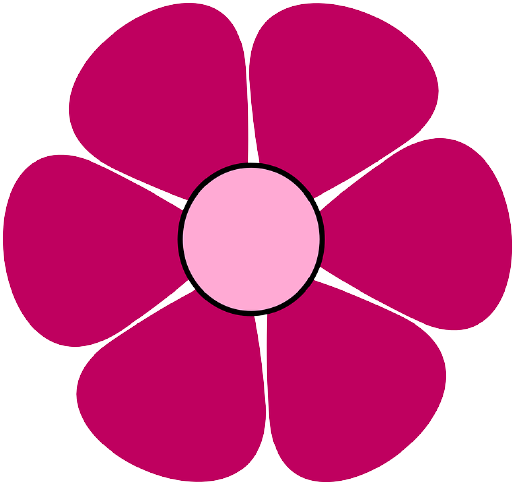 Tổ Một:
Tổ Hai:
Tổ Ba:
Tổ Bốn:
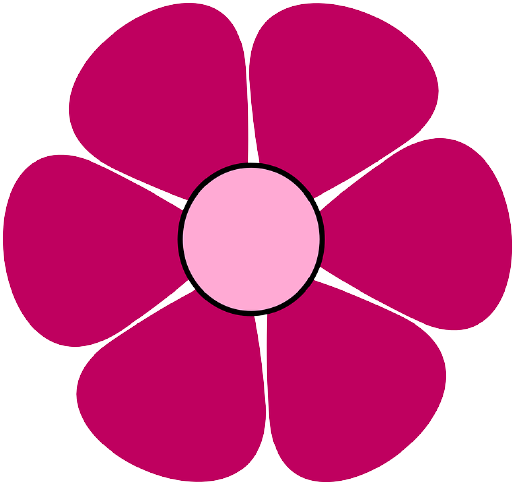 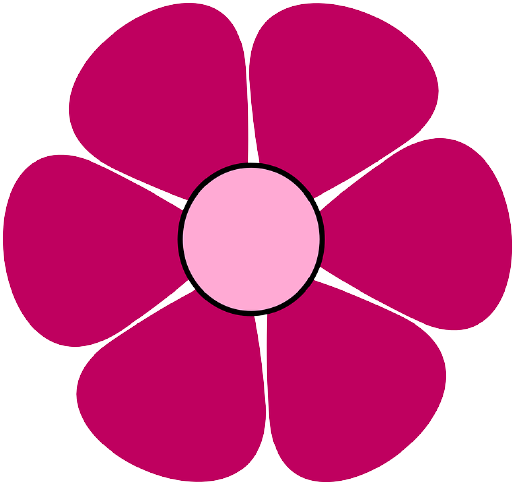 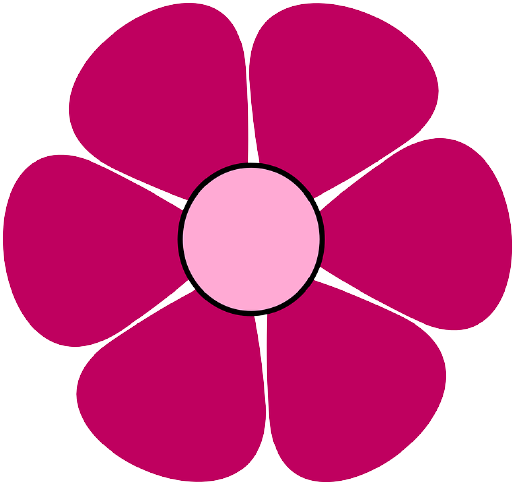 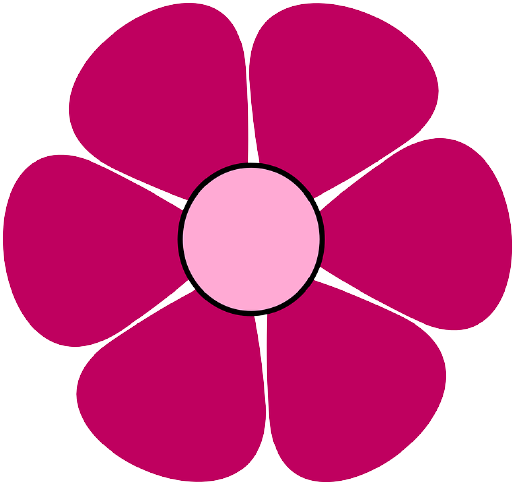 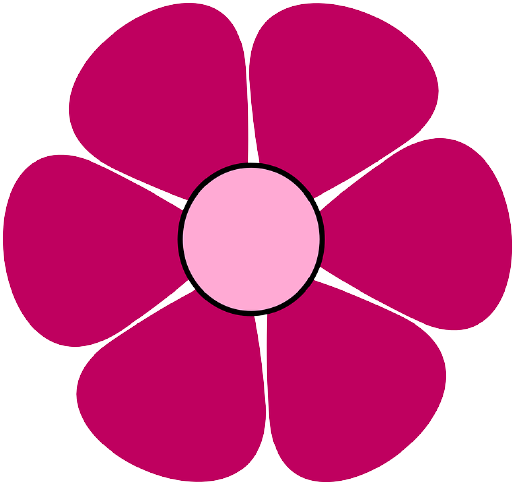 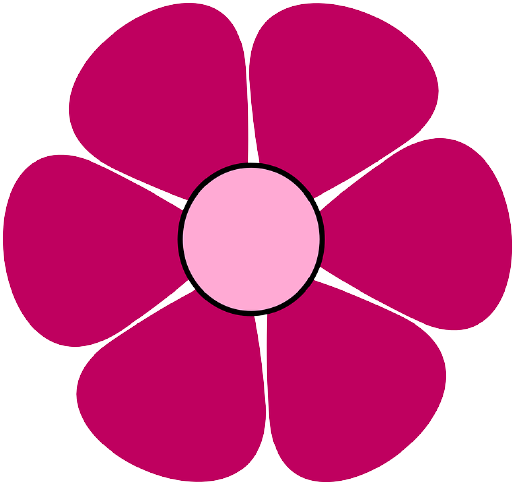 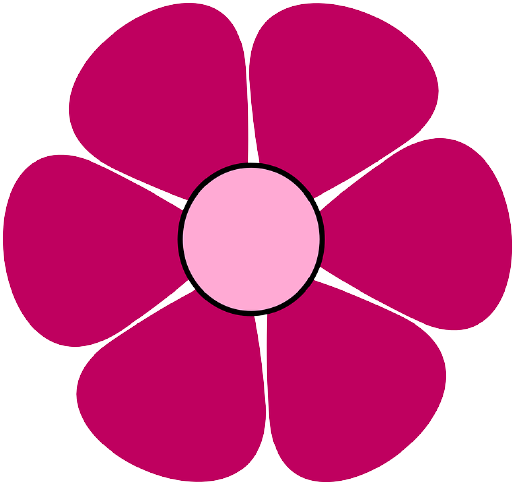 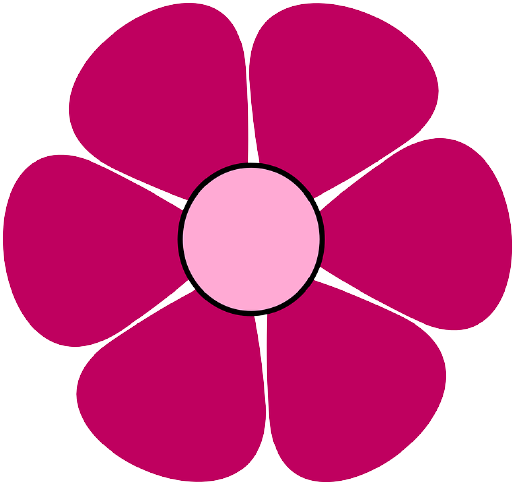 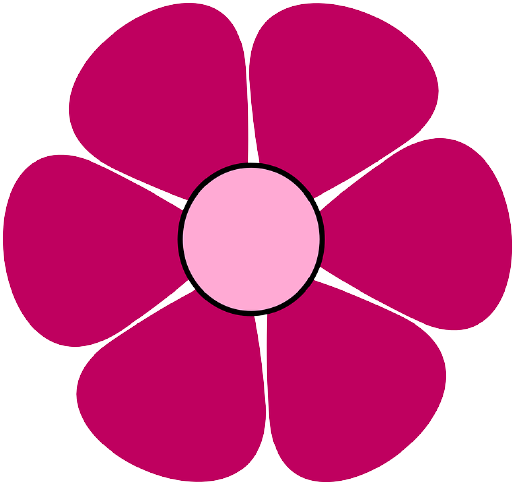 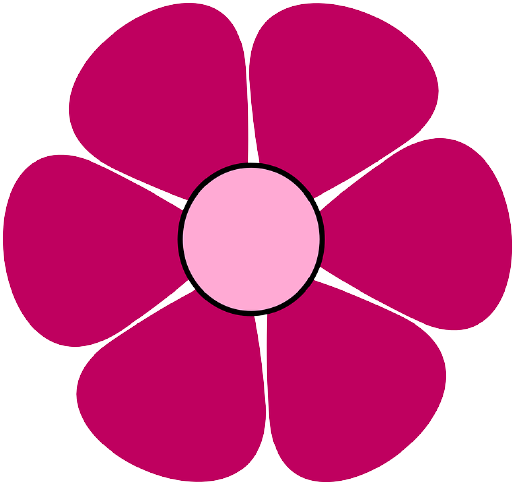 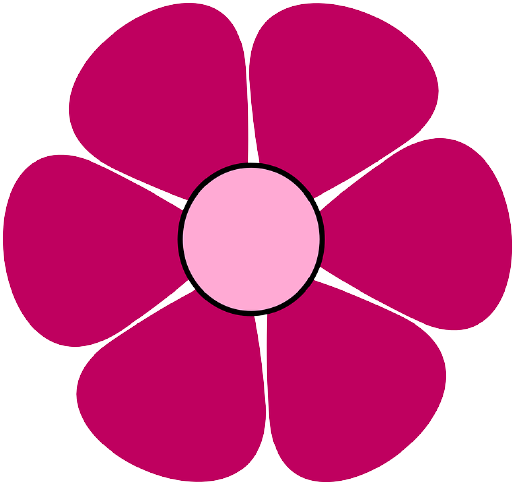 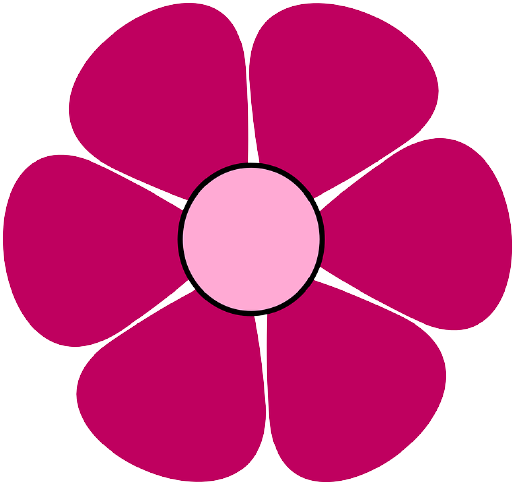 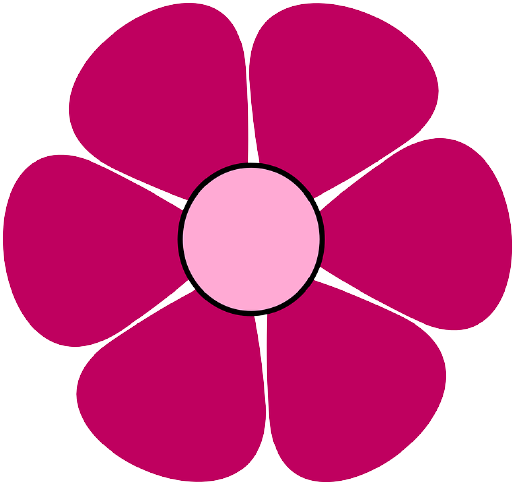 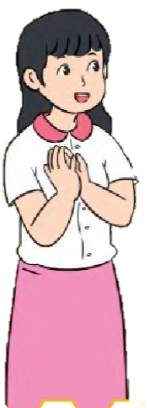 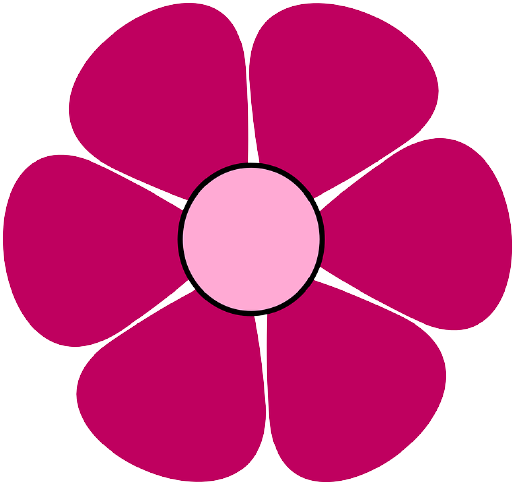 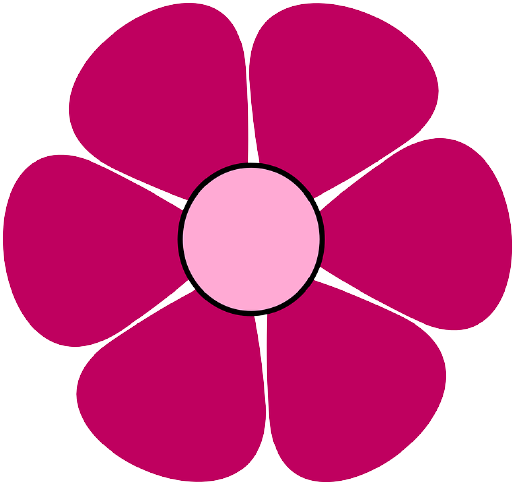 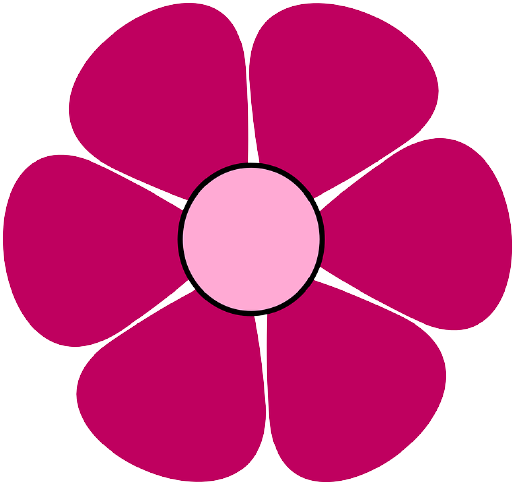 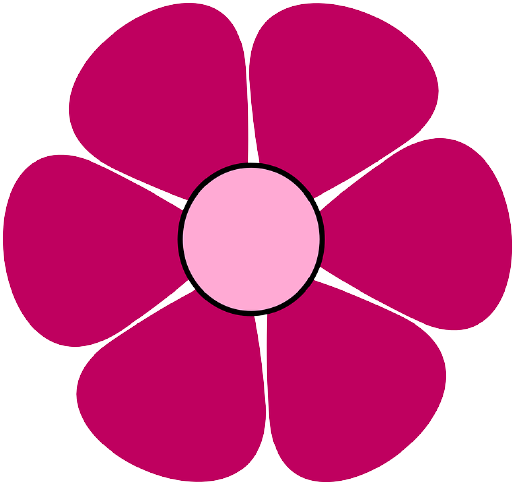 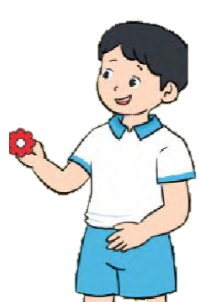 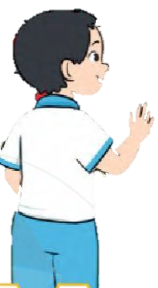 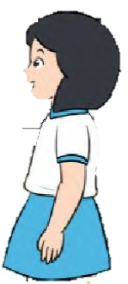 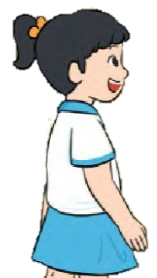 KHÁM PHÁ KIẾN THỨC MỚI
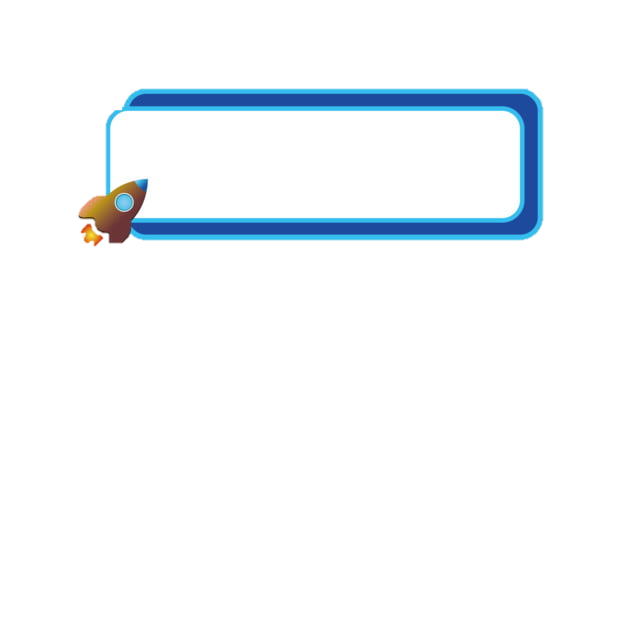 BÀI TOÁN VỀ ÍT HƠN
Bài toán 1: Tổ Hai có 5 bông hoa, tổ Bốn có ít hơn tổ Hai 1 bông hoa. 
Hỏi tổ Bốn có mấy bông hoa?
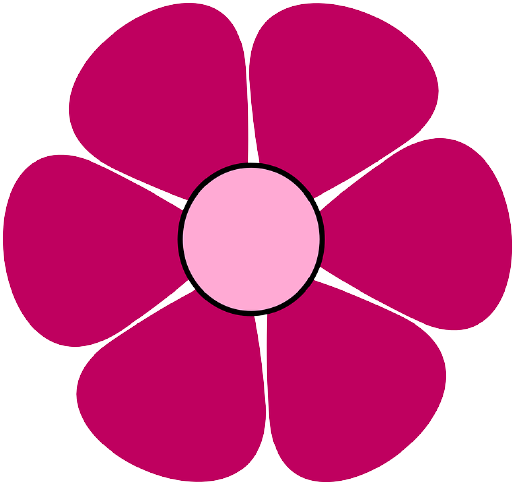 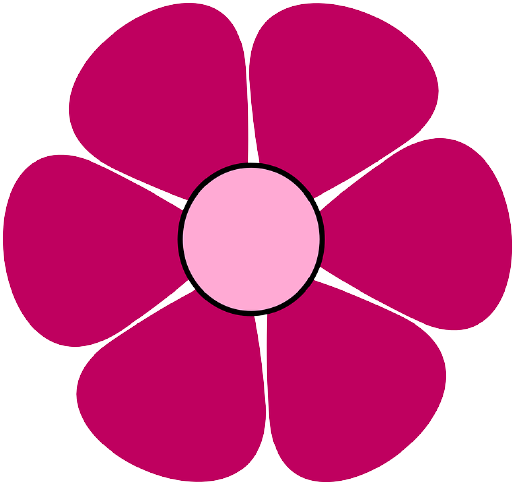 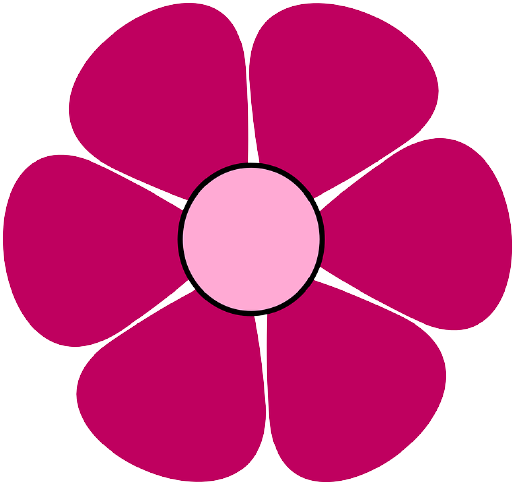 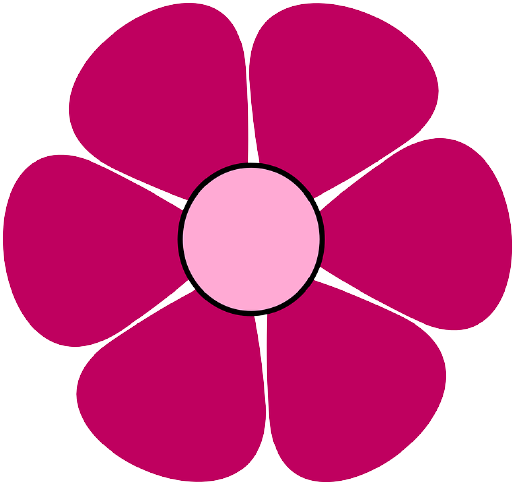 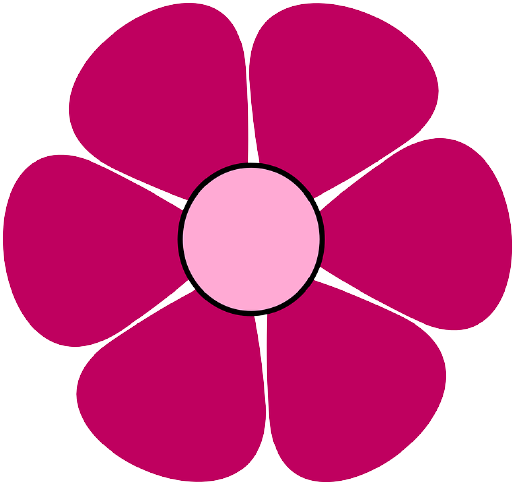 Tổ Hai
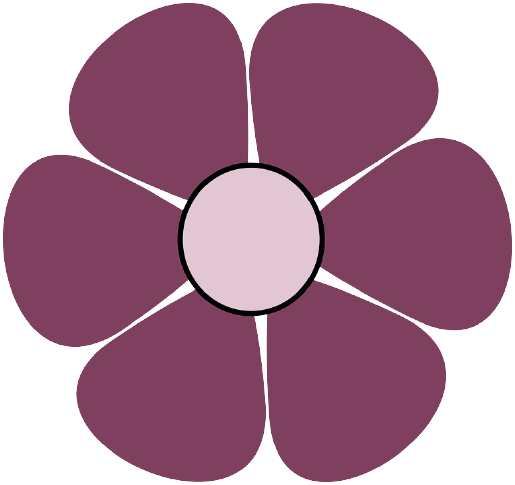 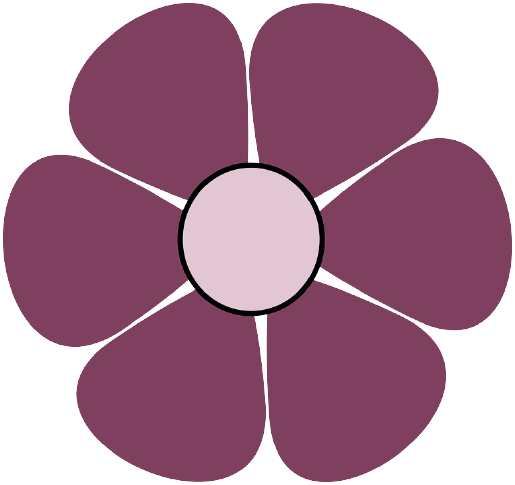 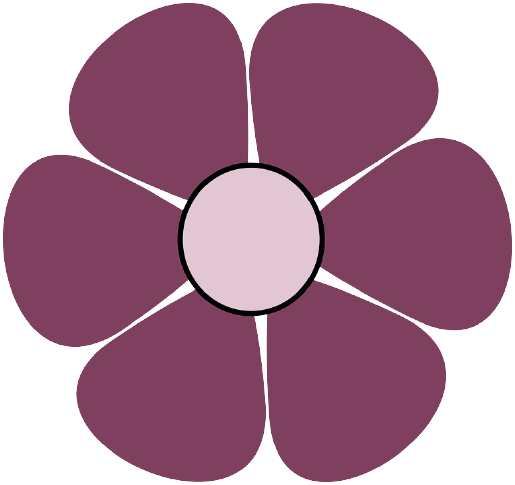 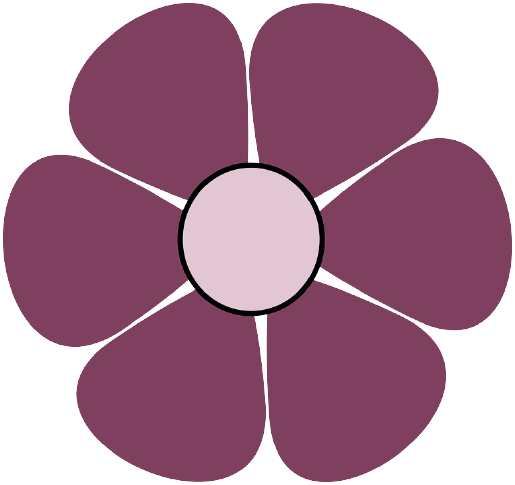 Tổ Ba
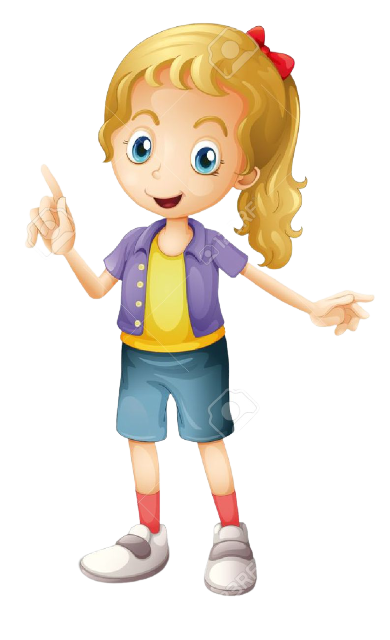 Tổ Hai có: 5 bông hoa
Tổ Bốn có ít hơn tổ Hai: 1 bông hoa
Tổ Bốn có:       bông hoa
Bài giải:
Tổ Bốn có số bông hoa là:
(bông)
5 - 1 = 4
?
Đáp số: 4 bông hoa
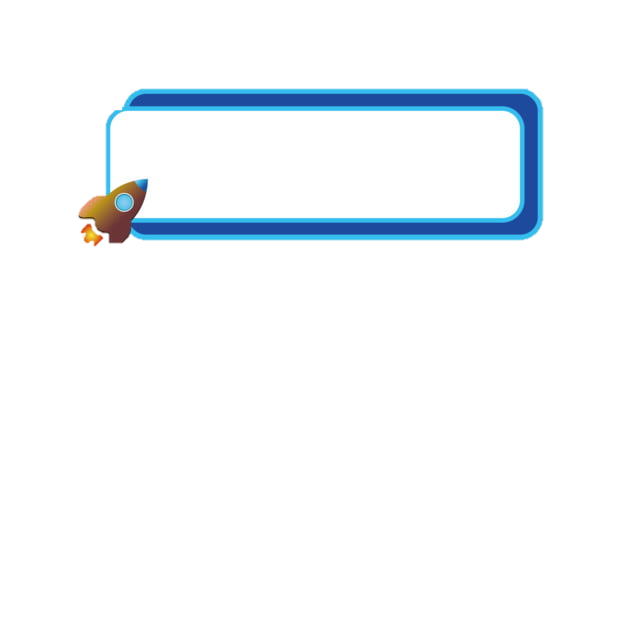 BÀI TOÁN VỀ ÍT HƠN
Bài toán 2: Tổ Ba có 8 bông hoa, tổ Hai có ít hơn tổ Ba 3 bông hoa. 
Hỏi tổ Hai có mấy bông hoa?
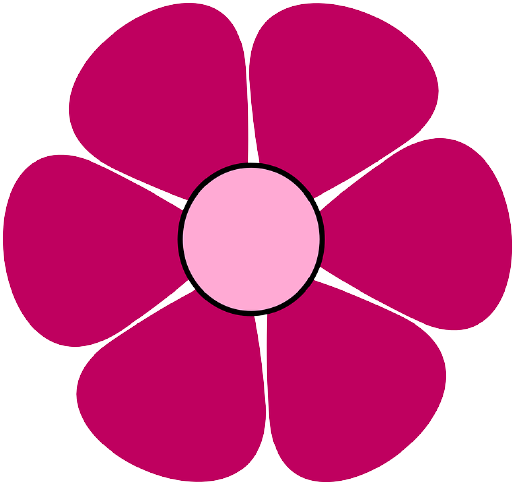 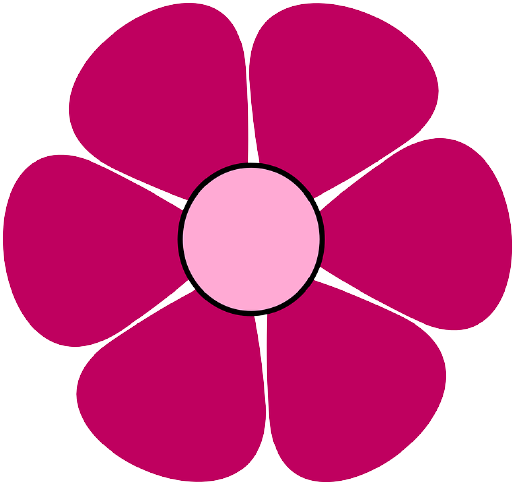 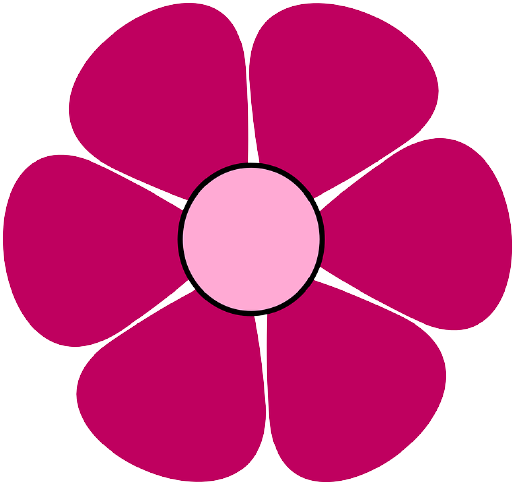 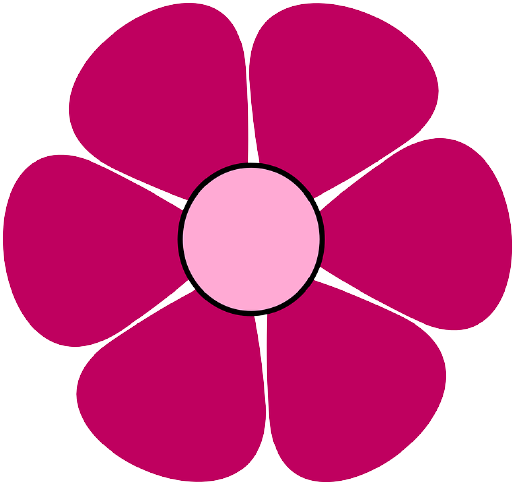 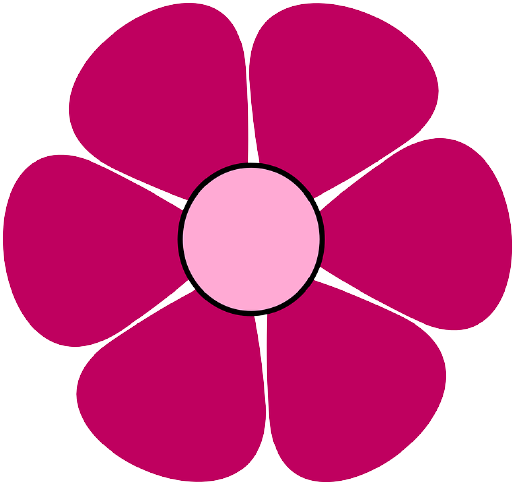 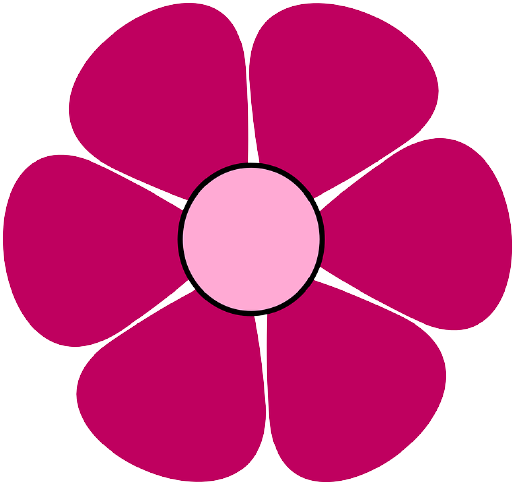 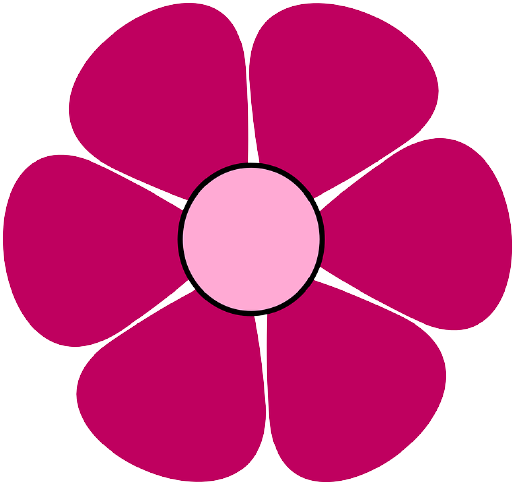 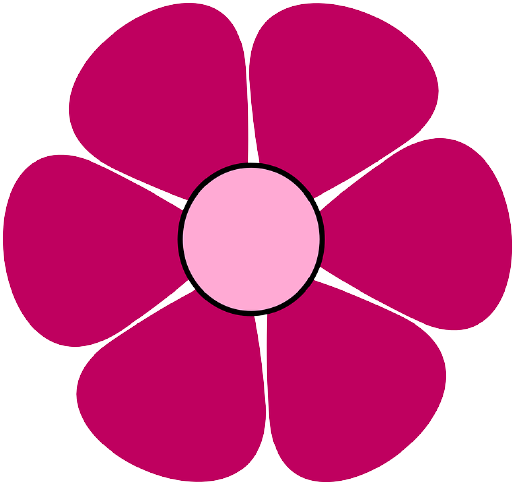 Tổ Ba
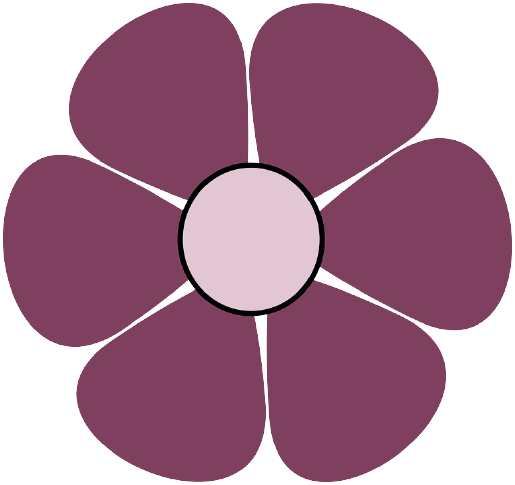 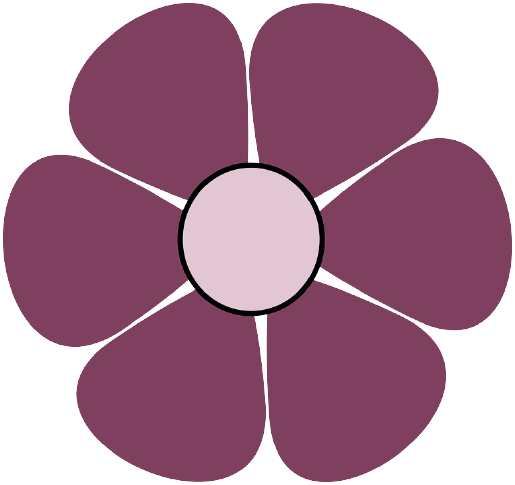 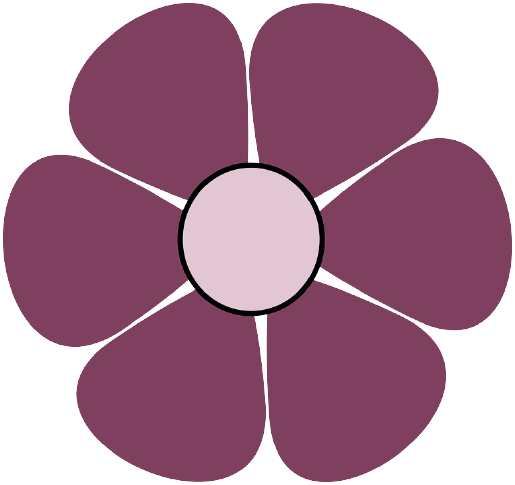 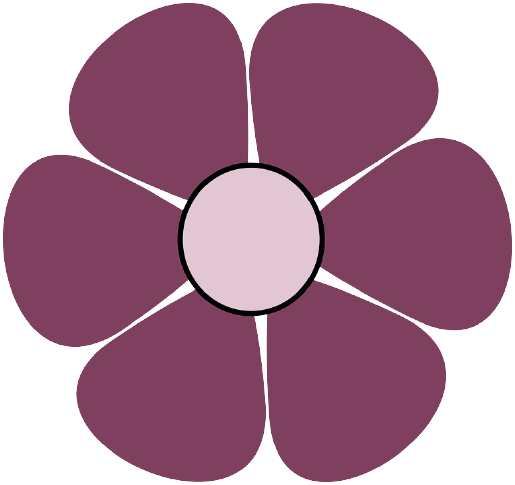 Tổ Hai
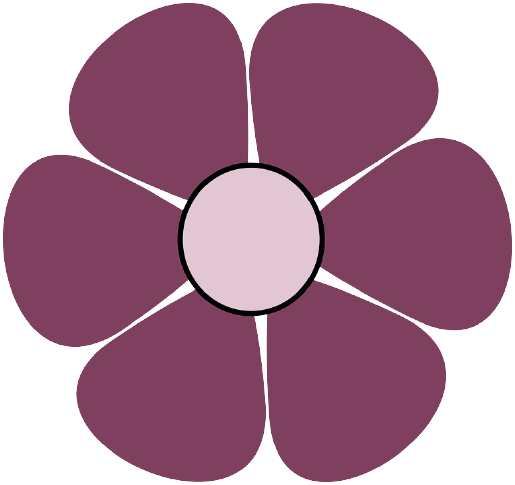 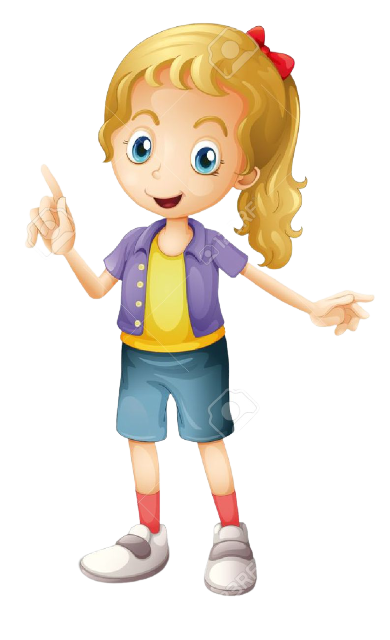 Tổ Ba có: 8 bông hoa
Tổ Hai ít hơn tổ Ba: 3 bông hoa
Tổ Hai có:       bông hoa
Bài giải:
Tổ Hai có số bông hoa là:
(bông)
8 – 3 = 5
?
Đáp số: 5 bông hoa
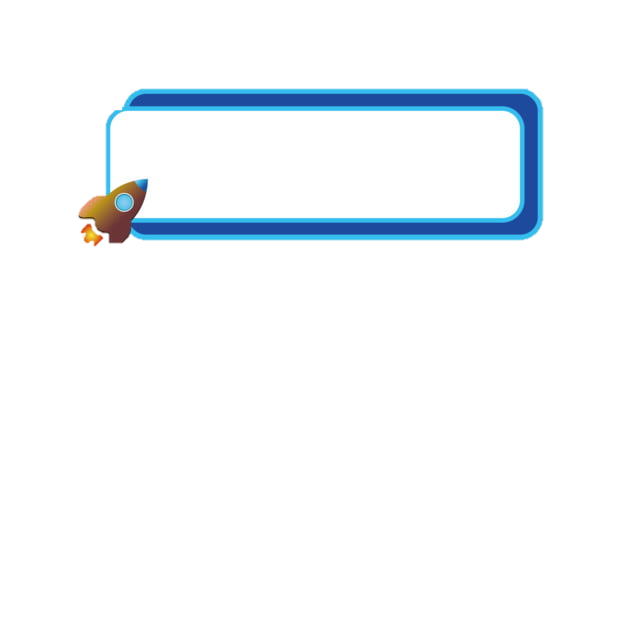 BÀI TOÁN VỀ ÍT HƠN
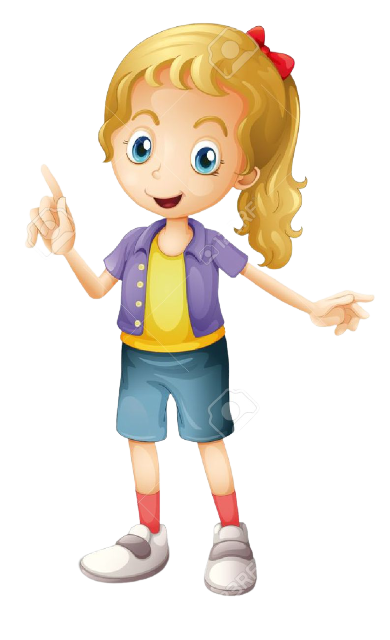 Khi giải bài toán về nhiều hơn ta thực hiện phép tính gì?
Ta thực hiện phép tính trừ
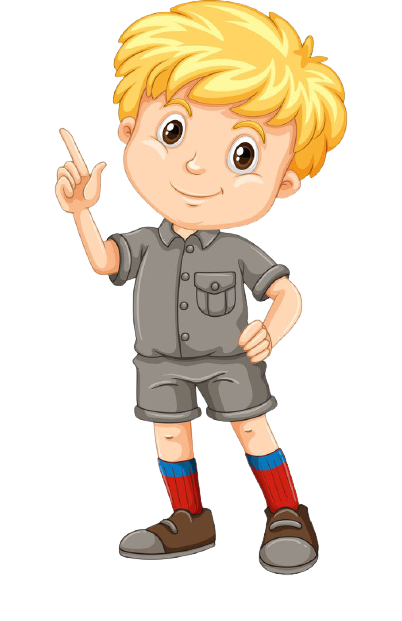 LUYỆN TẬP THỰC HÀNH
Tính
3
Ngăn thứ nhất có 9 quyển sách, ngăn thứ hai ít hơn ngăn thứ nhất 4 quyển. Hỏi ngăn thứ hai có mấy quyển sách?
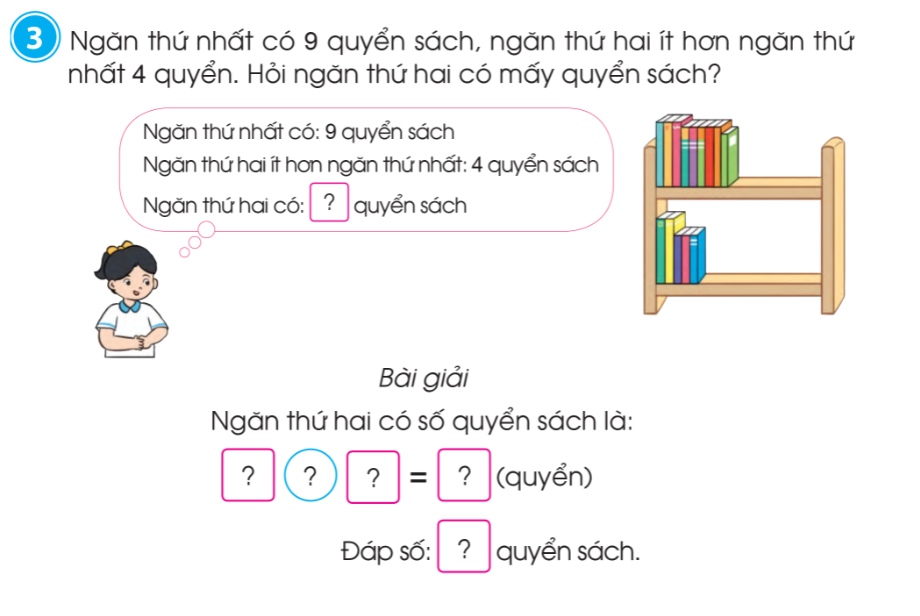 Ngăn thứ nhất có: 9 quyển sách
Ngăn thứ hai ít hơn ngăn thứ nhất: 4 quyển sách
Ngăn thứ hai có:        quyển sách
?
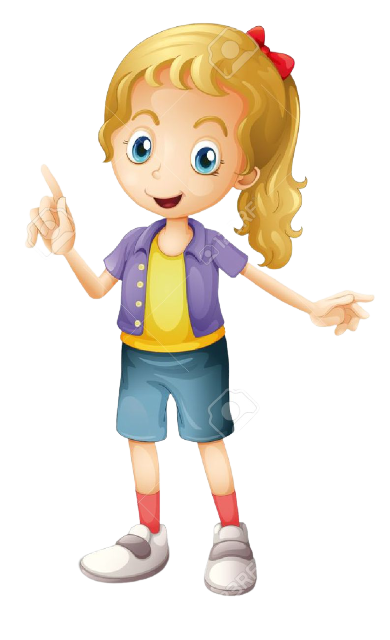 Bài giải:
Ngăn thứ hai có số quyển sách là:
9
4
5
5
?
?
=         (quyển)
?
?
-
?
Đáp số:        quyển sách
Tính
4
Năm nay anh Nam 16 tuổi, Dũng ít hơn anh Nam 9 tuổi. Hỏi Nam nay Dũng bao nhiêu tuổi?
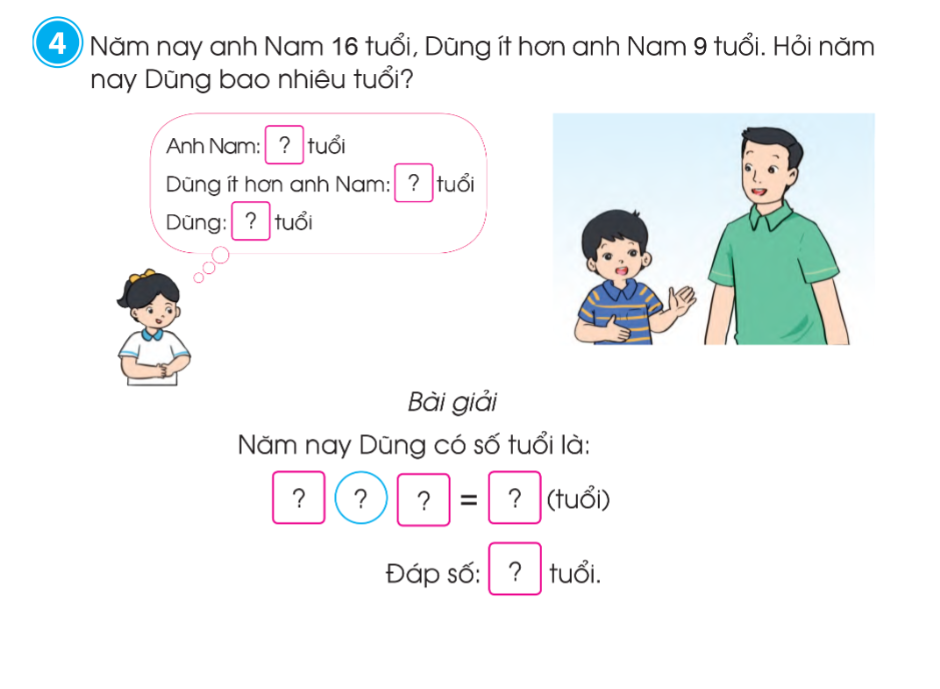 Anh Nam:         tuổi
Dũng ít hơn anh Nam:        tuổi
Dũng:         tuổi
?
?
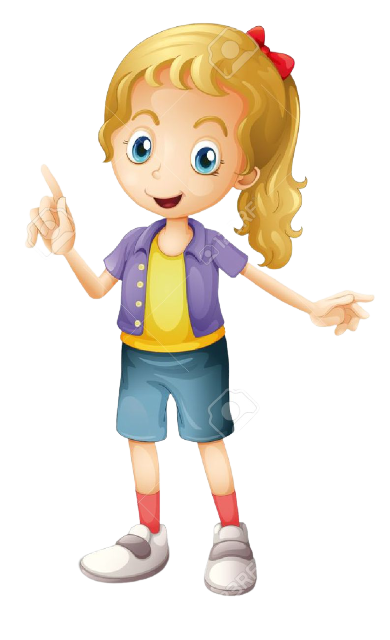 ?
Bài giải:
Năm nay Dũng có số tuổi là:
7
9
7
9
16
16
?
?
=         (tuổi)
?
?
-
?
Đáp số:         tuổi
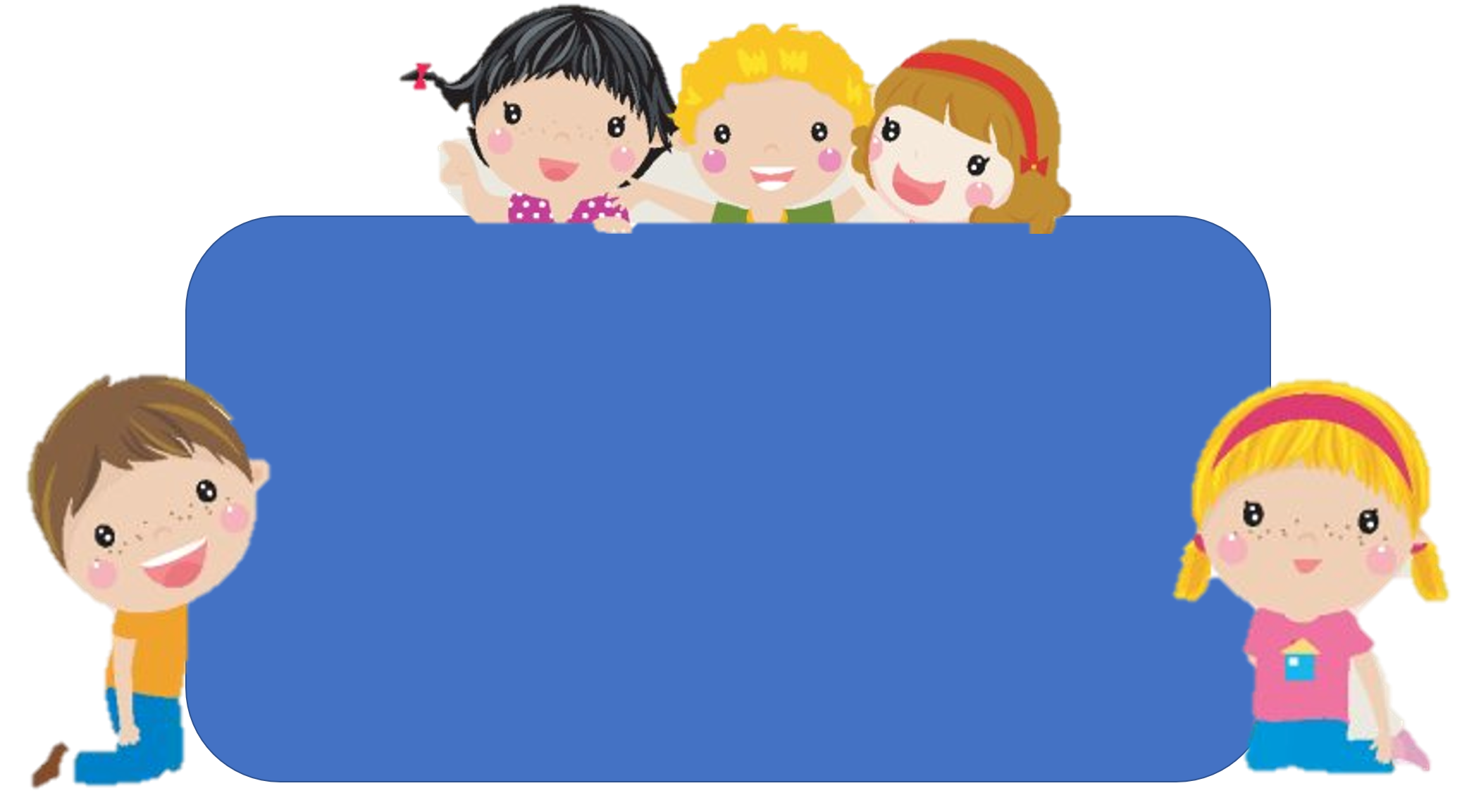 Để có thể làm tốt các bài tập trên em nhắn bạn điều gì?
Bài học hôm nay em biết thêm được điều gì?
DẶN DÒ
Ghi nhớ cách giải Bài toán về nhiều hơn
Xem trước bài: Bài toán về ít hơn